Escuela Normal De Educación Preescolar
Licenciatura en Educación Preescolar
Ciclo Escolar 2022-2023
CURSO:
Innovación y Trabajo Docente
Mtro. Gerardo Garza Alcalá
Quinto Semestre                             	 Sección: ¨B¨
Alumna:
Andrea Victoria Sanguino Rocamontes #19
Unidad de aprendizaje II
UNIDAD 2 PRÁCTICAS INNOVADORAS: CASOS, EJEMPLOS, PROPUESTAS.
· Plantea las necesidades formativas de los alumnos de acuerdo con sus procesos de desarrollo y de aprendizaje, con base en los nuevos enfoques pedagógicos.
· Establece relaciones entre los principios, conceptos disciplinarios y contenidos del plan y programas de estudio en función del logro de aprendizaje de sus alumnos, asegurando la coherencia y continuidad entre los distintos grados y niveles educativos.
· Utiliza metodologías pertinentes y actualizadas para promover el aprendizaje de los alumnos en los diferentes campos, áreas y ámbitos que propone el currículum, considerando los contextos y su desarrollo.
· Incorpora los recursos y medios didácticos idóneos para favorecer el aprendizaje de acuerdo con el conocimiento de los procesos de desarrollo cognitivo y socioemocional de los alumnos.
· Elabora diagnósticos de los intereses, motivaciones y necesidades formativas de los alumnos para organizar las actividades de aprendizaje, así como las adecuaciones curriculares y didácticas pertinentes.
· Selecciona estrategias que favorecen el desarrollo intelectual, físico, social y emocional de los alumnos para procurar el logro de los aprendizajes.
· Emplea los medios tecnológicos y las fuentes de información científica disponibles para mantenerse actualizado respecto a los diversos campos de conocimiento que intervienen en su trabajo docente.
· Construye escenarios y experiencias de aprendizaje utilizando diversos recursos metodológicos y tecnológicos para favorecer la educación inclusiva.
· Evalúa el aprendizaje de sus alumnos mediante la aplicación de distintas teorías, métodos e instrumentos considerando las áreas, campos y ámbitos de conocimiento, así como los saberes correspondientes al grado y nivel educativo.
· Elabora propuestas para mejorar los resultados de su enseñanza y los aprendizajes de sus alumnos.
· Utiliza los recursos metodológicos y técnicos de la investigación para explicar, comprender situaciones educativas y mejorar su docencia.
· Orienta su actuación profesional con sentido ético-valoral y asume los diversos principios y reglas que aseguran una mejor convivencia institucional y social, en beneficio de los alumnos y de la comunidad escolar.
· Decide las estrategias pedagógicas para minimizar o eliminar las barreras para el aprendizaje y la participación asegurando una educación inclusiva.



INSTRUMENTOS 

Saltillo, Coahuila                                                                             Noviembre de 2022
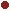 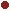 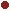 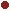 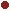 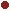 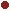 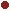 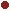 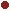 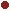 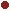 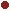 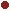 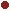 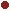 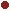 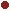 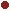 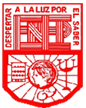 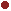 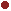 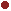 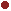 ESCUELA NORMAL DE EDUCACION PRESCOLAR
 
Licenciatura en Educación Preescolar
Quinto semestre
Ciclo escolar  2022  -  2023
 
Nombre del estudiante normalista.    Andrea Victoria Sanguino Rocamontes
Número de lista del alumno(a)      19                                  Grado:     3°     Sección  C       
Institución de práctica:   Jardín de Niños: Guadalupe González Ortiz T.M.
Clave del Jardín de Niños:     05EJN0097C
Zona Escolar: 103
Grado en el que realiza la práctica   3°       Sección  C   
Nombre del profesor(a) titular:     Lic.  Norma Rosales Hernández          
Total de niños    31            Número de niños     16    Número de niñas  15
Período de práctica:           21 de noviembre al 02 de diciembre de 2022
Saltillo, Coahuila de Zaragoza                                                               Noviembre 2022
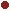 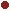 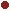 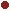 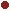 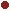 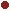 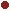 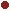 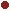 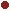 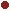 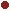 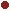 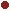 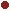 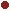 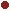 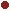 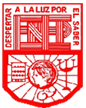 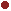 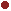 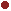 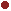 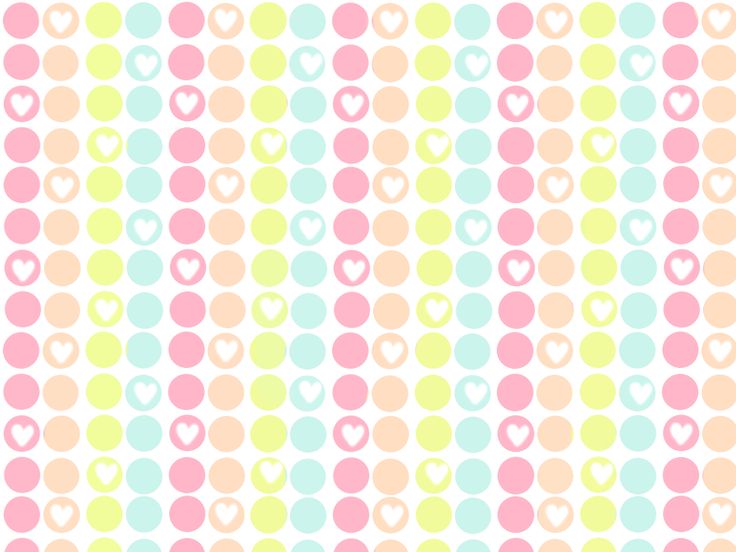 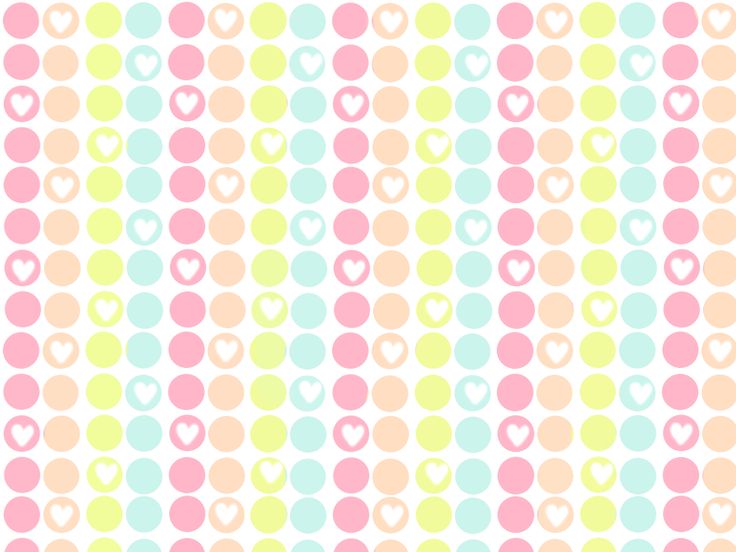 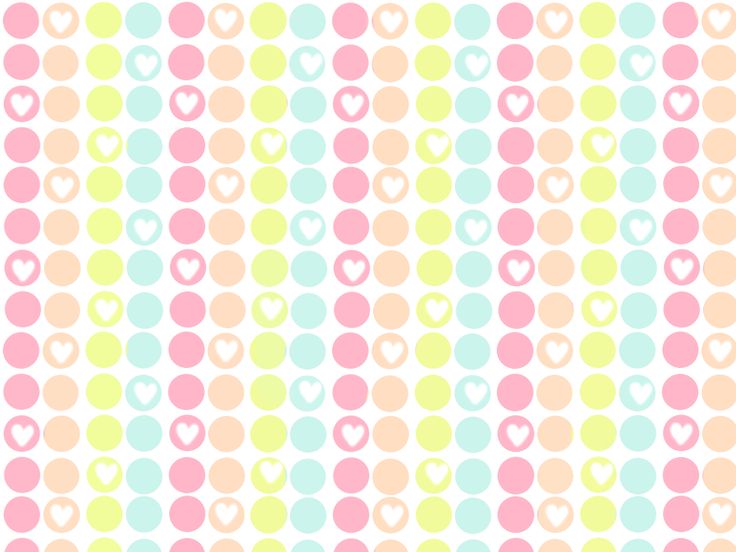 Rúbrica de evaluación “Guardianes de la tierra”
Prueba objetiva (será aplicada la segunda semana)
Nombre:
EXPLORACIÓN Y COMPRENSIÓN DEL MUNDO NATURAL Y SOCIALAprendizaje esperado: Identifica y explica algunos efectos favorables y desfavorables de la acción humana sobre el medio ambiente
Instrucciones: Colorea las acciones favorables para cuidar el medio ambiente
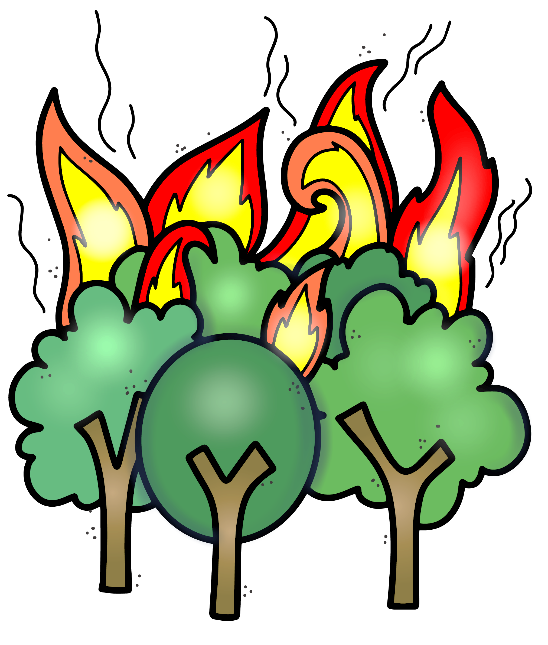 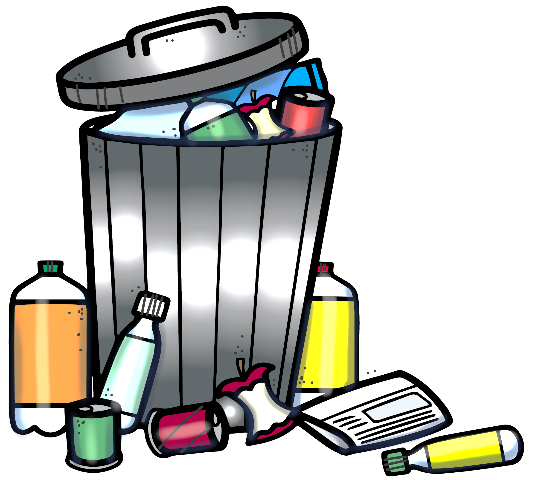 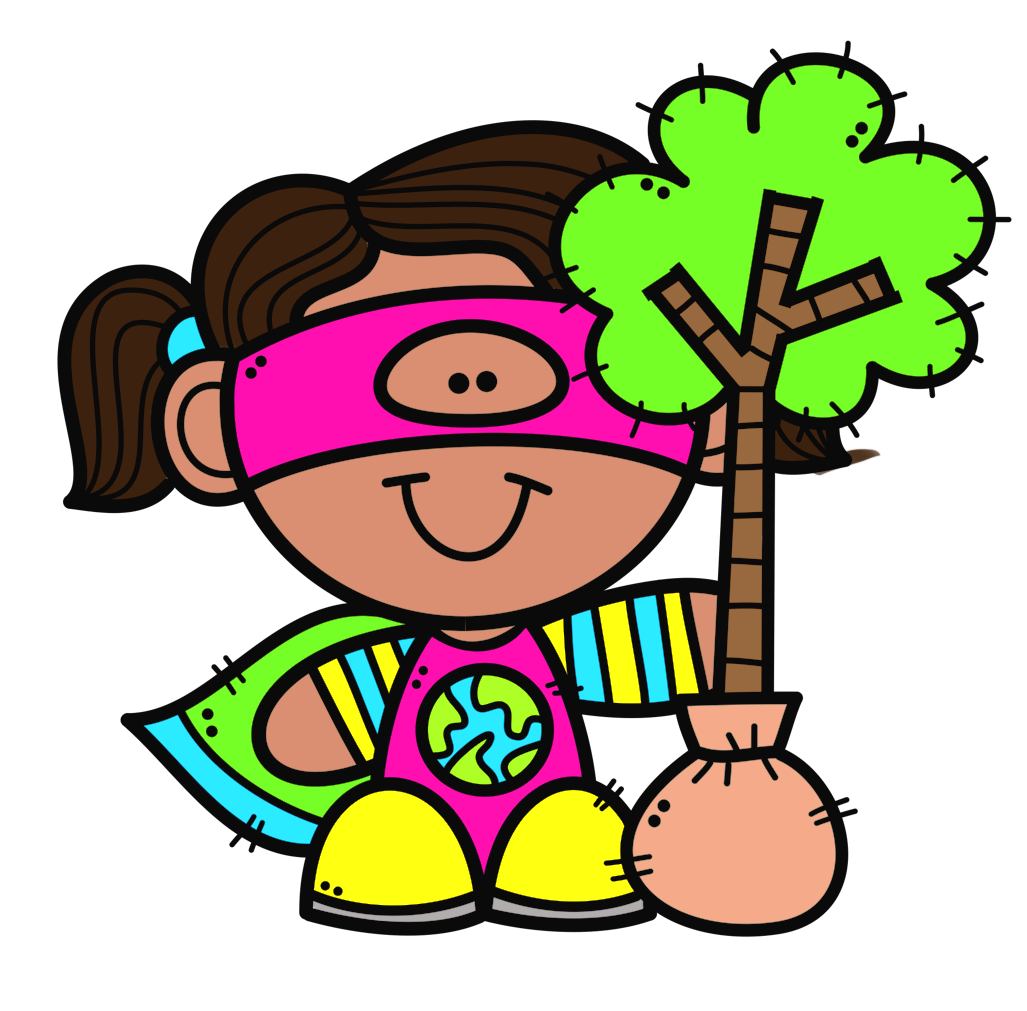 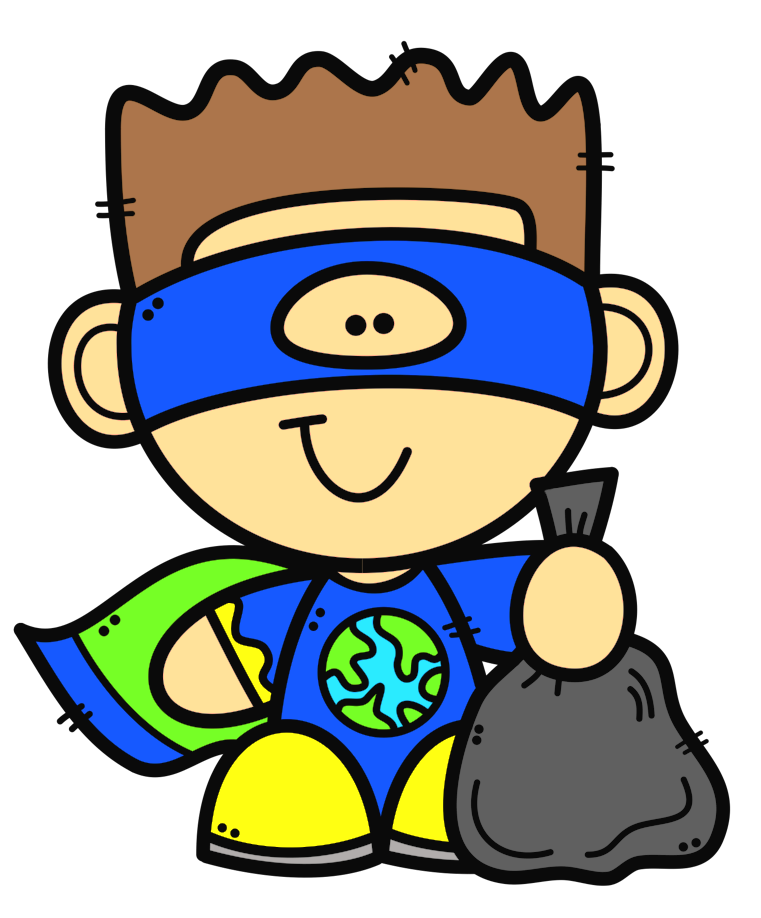 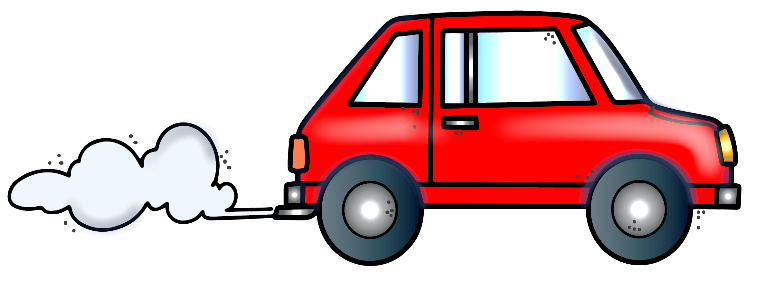